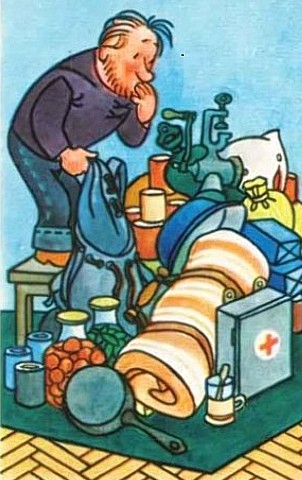 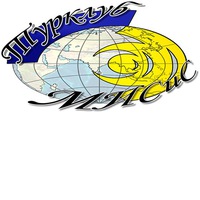 Лекция №2. Личное снаряжение туриста- пешеходника
Оболкина Татьяна|
obolkina11@gmail.com
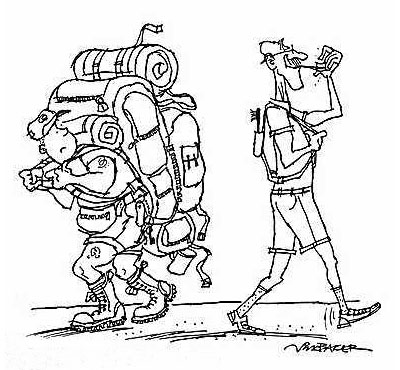 Снаряжение
2
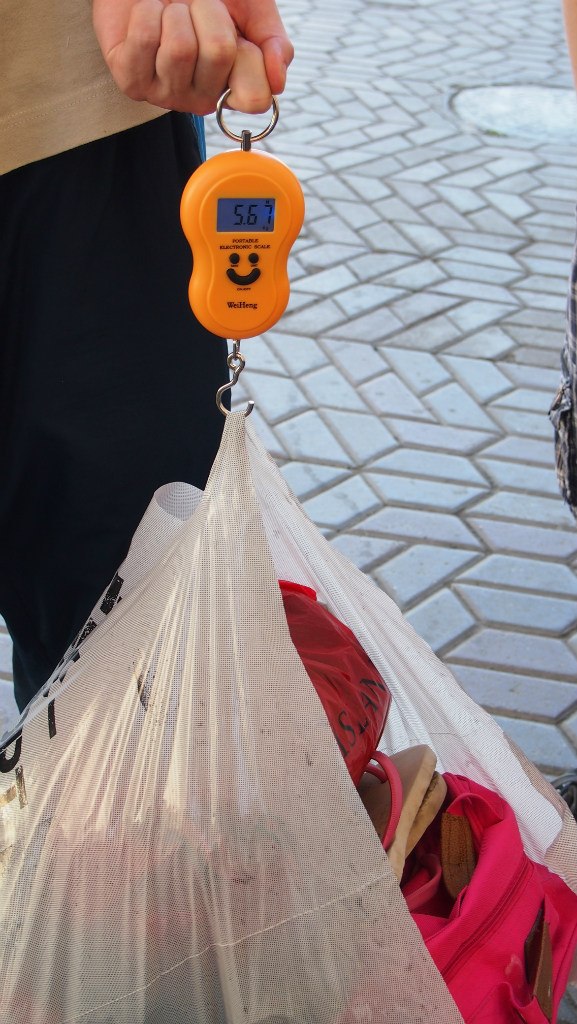 Что брать с собой? Не забыть ничего нужного и не брать ничего лишнего!
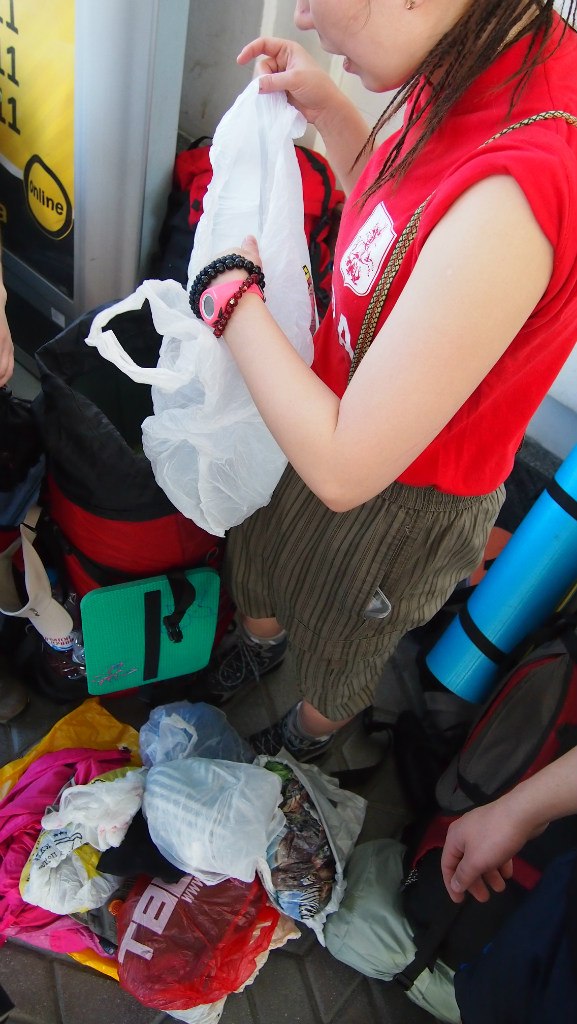 3
Требования к личному снаряжению:
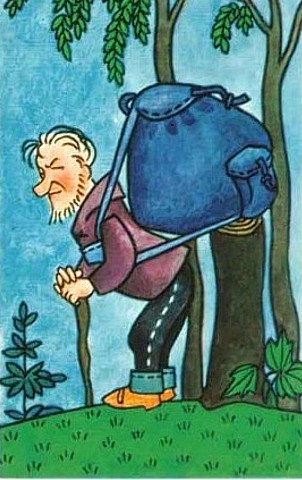 Безопасность эксплуатации
Прочность
Минимальный вес
Минимальный объем
Многофункциональность
Комфортность
Гигиеничность
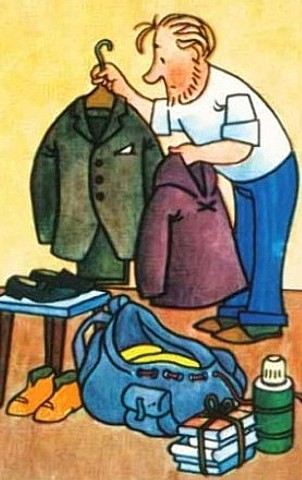 4
Рюкзак для длительных походов
Удобный
Подходить вам по анатомическим параметрам
Легкий
Вам его вес носить на себе (от 70 до 100 литров)
Вместительный
Надо стремиться чтобы вся снаряга помещалась внутрь рюкзака и ничего не висело на нем
Грамотная укладка 
Яркий
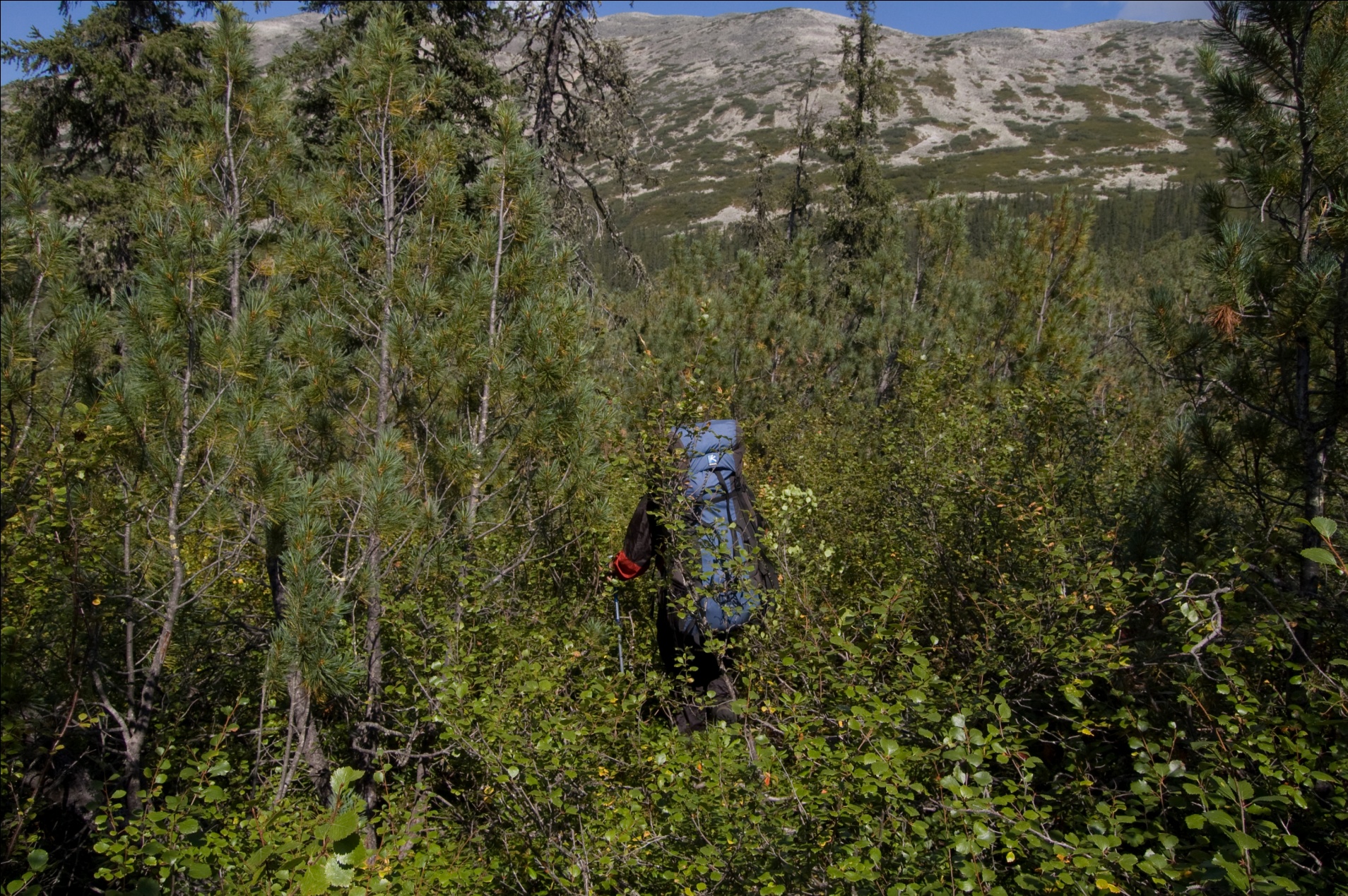 5
Какие рюкзаки бывают…
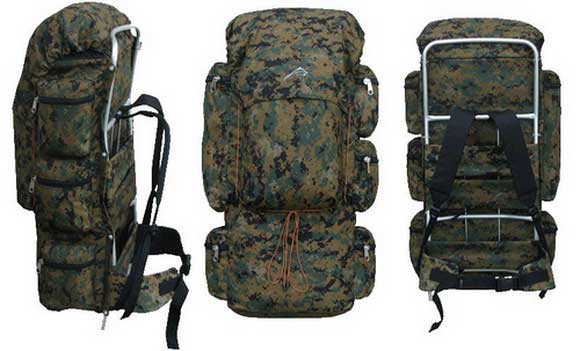 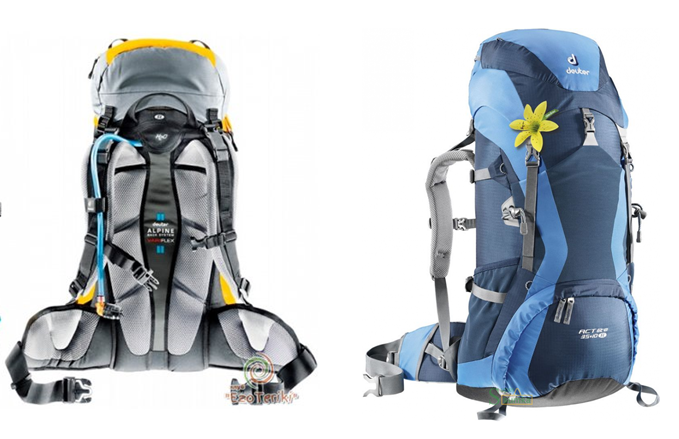 Станковый/рюкзаки с внешним каркасом
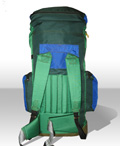 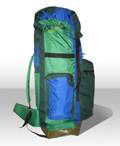 Каркасные/рюкзаки с внешним каркасом
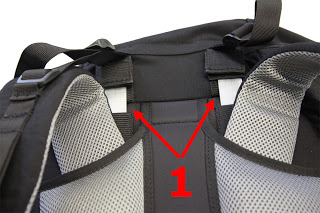 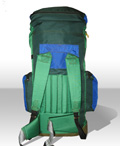 Мягкие/пеночные рюкзаки
6
7
Накидка для рюкзака
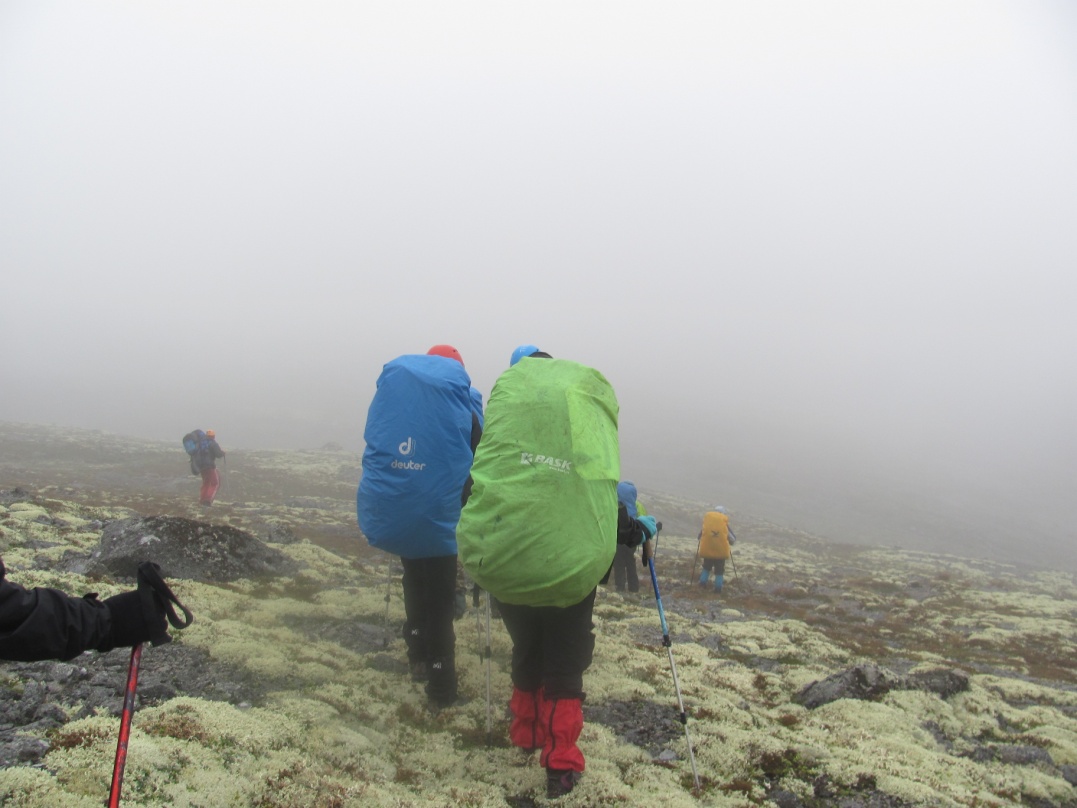 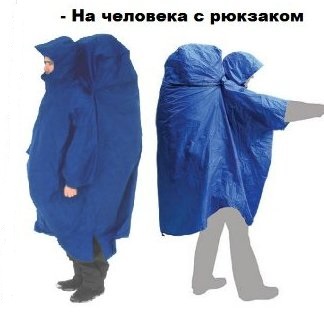 Предназначение: для защиты рюкзака от дождя и грязи.
8
Обувь
Самое главное в походе — это обувь!
9
Как выбрать обувь???
Сложность похода
Особенности местности
Сезонность
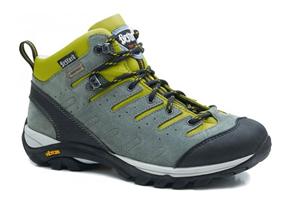 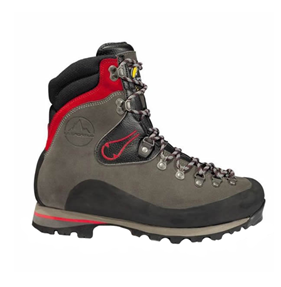 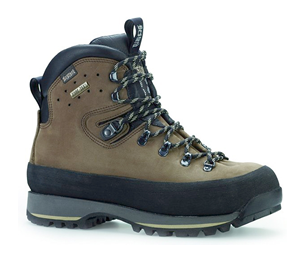 10
Рекомендации
Удобная, с крепкой, нескользящей подошвой, фиксирующей голеностоп!
На размер больше
Мерить на ходовой носок
При примерке завязывать шнурки стоя
Подольше походить
Постоять на носках/на наклонной поверхности
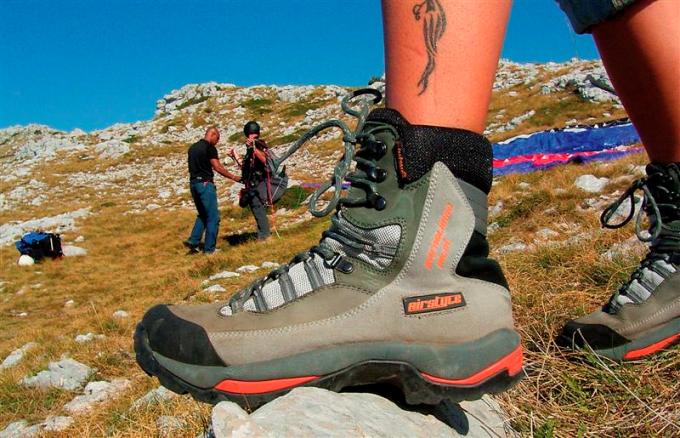 11
Носки
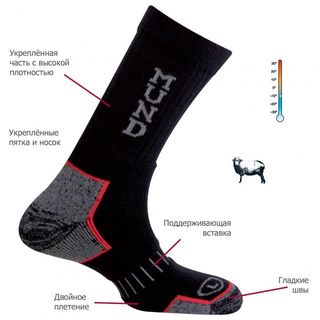 Рекомендации: 2-х пар достаточно!
12
Гамаши
(фонарики)
Защищает обувь от попадания во внутрь снега, камней, влаги, насекомых и т.д.
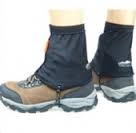 13
Спальник. Как его выбрать???
Основная задача спальника - сохранять тепло!
По типу
Кокон
Одеяло
Материалу наполнителя
Синтетика
Пух
Теплоте
Летние
Демисезонные
Зимние
14
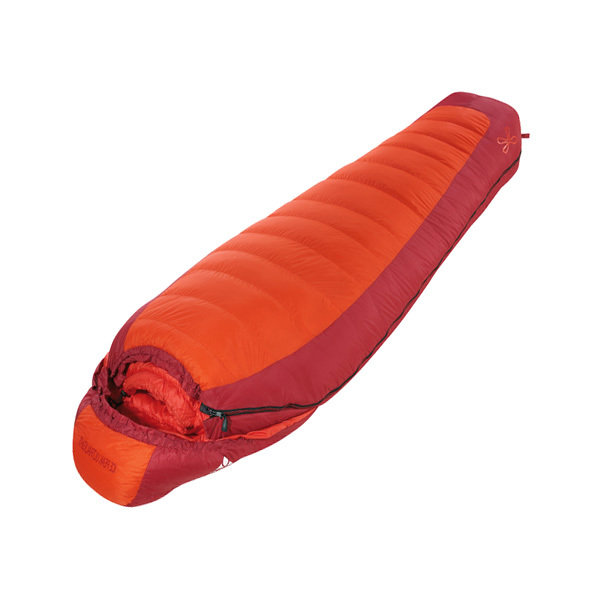 Рекомендации от инструкторов:

предпочтения кокон, экономия веса по сравнению с одеялом
Наполнитель спальника – синтетика
Димисезонный
в УТП в мае = комфорт -5°С
15
Гермоупаковка
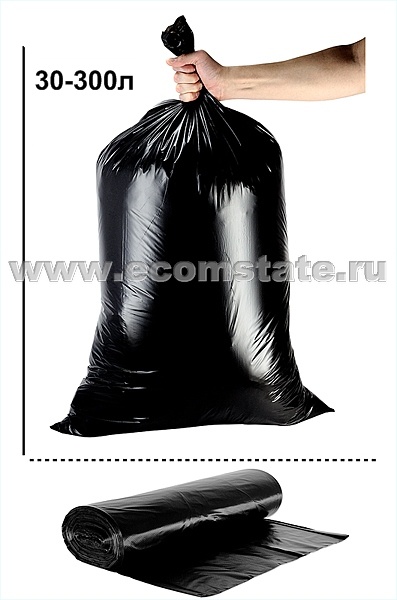 ?
16
Коврик
Хорошие теплоизоляционные свойства
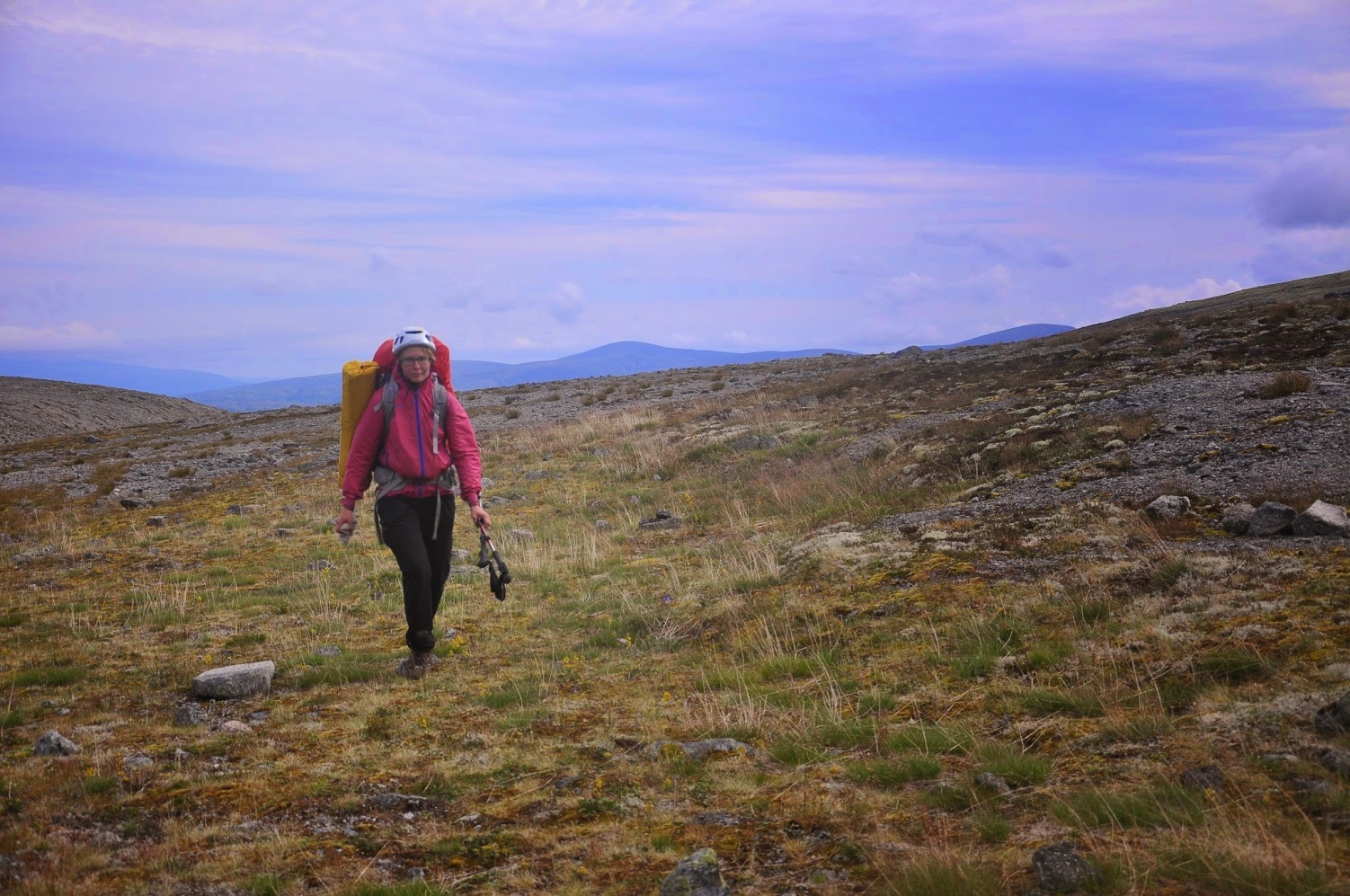 (лучшие – производства г. Ижевск)
17
Наружный/защитный слой:
(анорак/ветровка  материал капрон/softshell и штаны)
Защита от ветра
Защита от внешней влаги (дождь, метель, глубокий снег) 
Вывод наружу испарений тела 
Защита от повреждений об рельеф остальной одежды
Одевайся как капустка
Термоизолиорующий слой:
(Полар(polartec), флис, синтепон)
Сохранять тепло тела (даже будучи мокрым) 
Отводить влагу от тела 
Быстро сохнуть
Нательный слой:
(термобельё, тонкий флис, х/б)
Беспрепятственно выводить испарения тела, не намокая ;
Оставаться комфортным для тела, даже намокнув
18
Ходовая одежда
Дышашие брюки
Ветровка
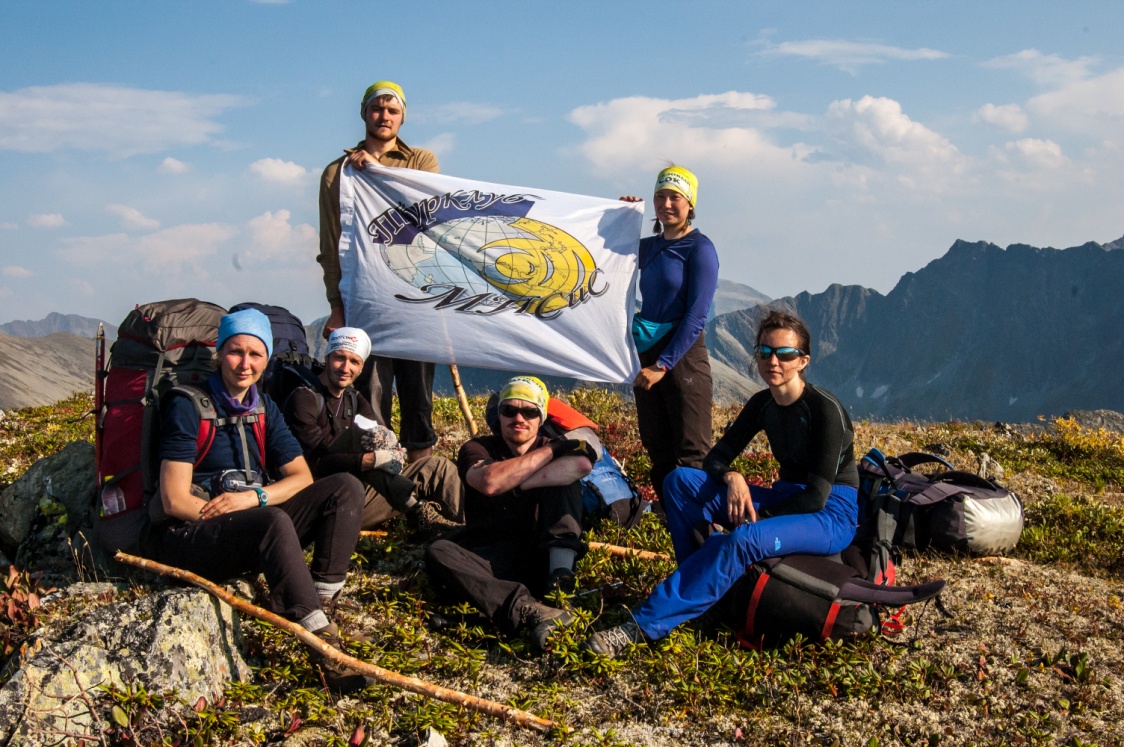 Нижняя кофта и/или футболка
Нижние брюки
19
Ветро- и влаго-защита
20
Сменка и бивак
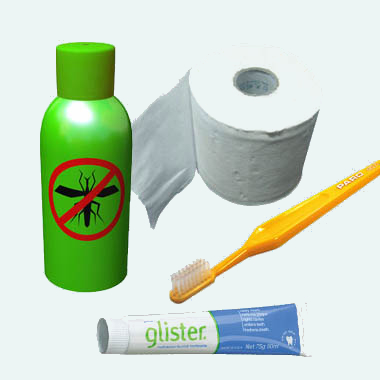 Теплые носки
Сменная обувь/кроссовки
Одежда для сна
Сменное белье (1-2 шт, остальное стирается)
Мыло (часто записываю в общественное)
Зубная щетка (зубная паста общественная)
Полотенце (маленькое, в сложных походах часто не берут)
Расческа
Туалетная бумага
21
Документы
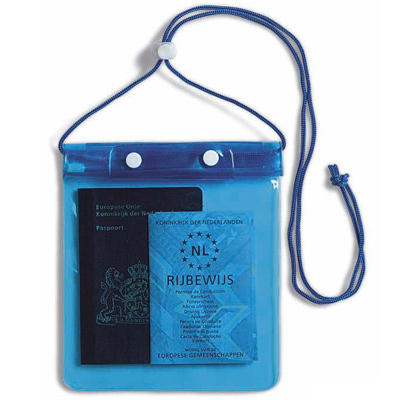 Паспорт
Деньги
Обратный билет
Медицинский страховой полис

ЗАГЕРМЕТИЗИРОВАНЫ и НОСИТЬ НА СЕБЕ!
22
Прочее
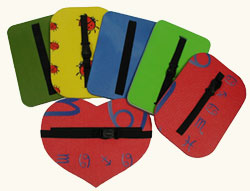 Компас
КЛМН
Зажигалка/спички
Фонарик +запасные батарейки
Головной убор
Личная аптечка
Мобильный телефон
Блокнот
Часы
Ручка
Спрей от насекомых (ОБЩ)
Средство против загара (ОБЩ)
Сидушка/пенопопа
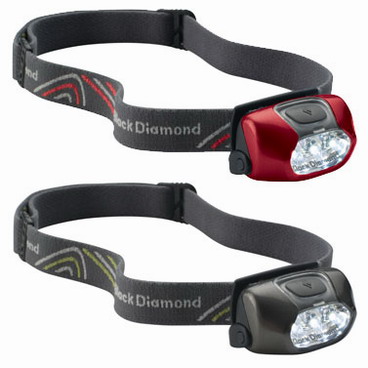 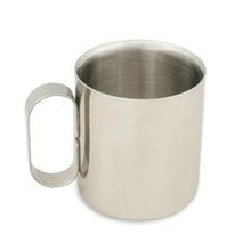 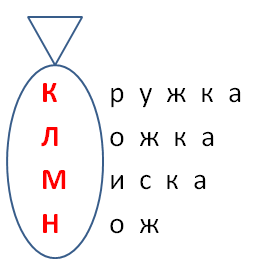 23
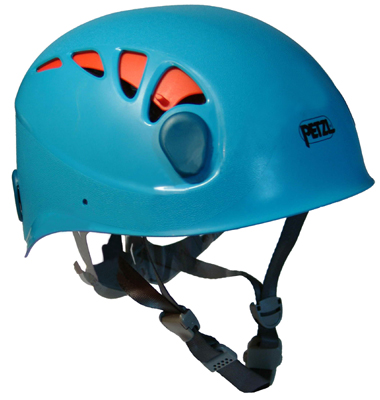 Специальное снаряжение
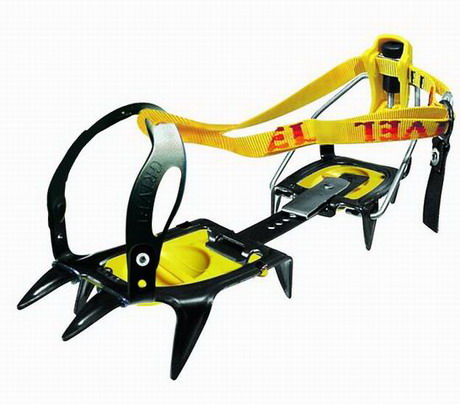 Средства самостраховки
Альпеншток
Трекинговые палки
Каска
Система
Кошки
Ледоруб
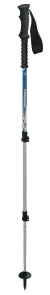 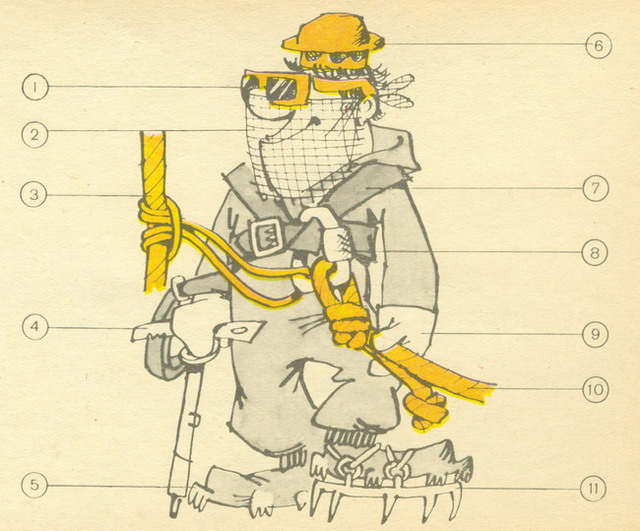 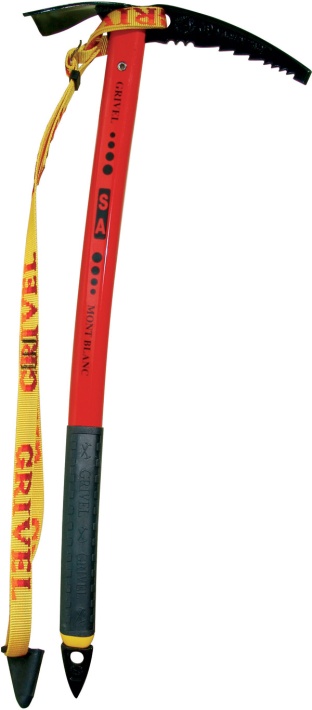 24
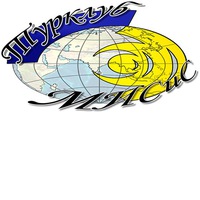 Помните, всё, что вы возьмёте, вам нести на себе!

Помните, что ВСЁ промокает, и чем больше вещей вы возьмёте, тем больше воды нести.

Старайтесь брать вещи дополняющие друг друга, а не взаимозаменяемые.
25
Укладка рюкзака
http://www.risk.ru/blog/205319
26